IIP Lab Seminar
Multi-classification of Respiratory Diseases through Dimension Combinations
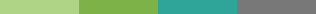 1
230524
ECG user identification
2
ECG-related research
Reviewer: 1, Recommendation: Accept (minor edits)
Reviewer: 2, Recommendation: Reject (updates required before resubmission)

Related research 2-1 (arrhythmia classification task) Not related to the content of this paper
Need to compare recent papers using short segments
Further experiments are required with the proposed data
     (e.g. Heartprint: https://doi.org/10.3390/data7100141) ⇒ Data published in Saudi Arabia in October 2022
No justification for using overlapping signals (using overlap data)
Needs comparison with state-of-the-art methods using multisession data
3
[Speaker Notes: TCN 모델 속도 1s
Wavenet 10ms
Bilstm 10ms

VGG 4s
Resnet 20s
Transformer 18s

TCN 모델 속도 1s
Wavenet 1s
Bilstm 1s


1. Aykanat, M, Kılıç, Ö, Kurt, B, Saryal, S. Classification of lung sounds using convolutional neural networks. J Image Video Process 2017;65.
3. Shi, L, Du, K, Zhang, C, Ma, H, Yan, W. Lung sound recognition algorithm based on VGGish-BiGRU. IEEE Access 2019;7:139438–49.
9. Yuming, Zhu, and Xu Wenlong. "Research on Classification of Respiratory Diseases Based on Multi-features Fusion Cascade Neural Network." 2021 11th International Conference on Information Technology in Medicine and Education]
Disease diagnosis using respiration data
4
Introduction
Research on classification of respiratory data for multiple classification of lung diseases is actively underway.
In previous studies, methods such as spectrogram and gammatongram, which are 2D image conversion methods, are used.
However, the performance for respiratory disease multi-class classification is still poor.


Conduct multi-classification study of respiratory diseases through combination of 1-dimensional and 2-dimensional features
Advantage of fast learning speed of 1D model + Advantage of high accuracy verification of 2D model
Improved model learning speed and accuracy compared to using only the existing 2D converted image
5
Method
Disease diagnosis using respiration data (ICBHI 2017 Challenge Dataset)

Pathological data classification task (Normal/Abnormal)
Learning by converting to one-dimensional value
Learning by converting to 2-dimensional images (spectrogram)
Learning using a combination of 1D and 2D features
Disease multi-classification task
Learning by converting to one-dimensional value 
Learning by converting to 2-dimensional images (spectrogram)
Learning using a combination of 1D and 2D features
6
Method
Learning by converting to one-dimensional value




Learning by converting to 2-dimensional images (spectrogram)
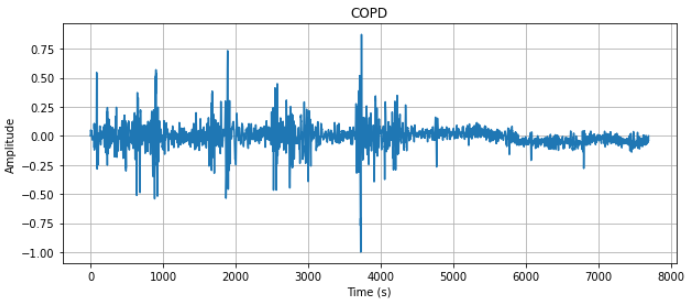 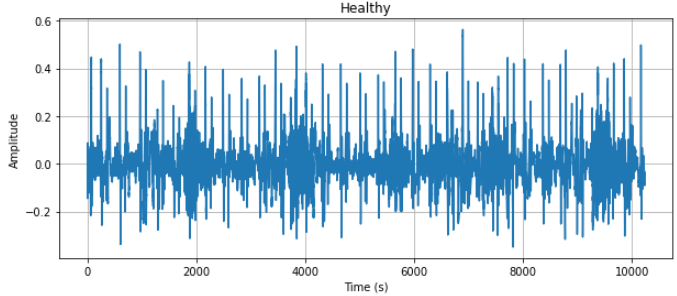 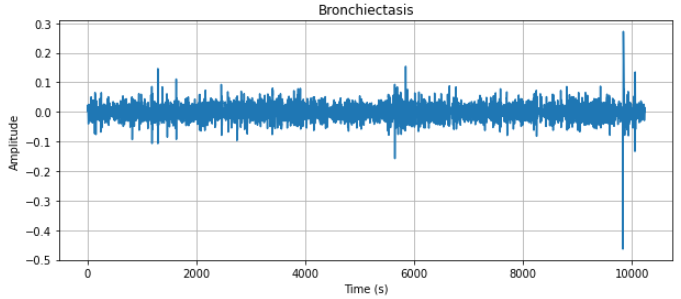 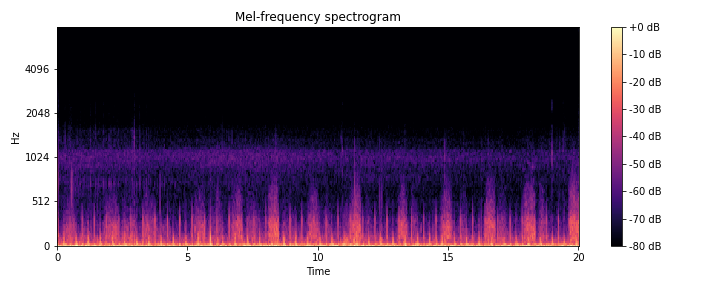 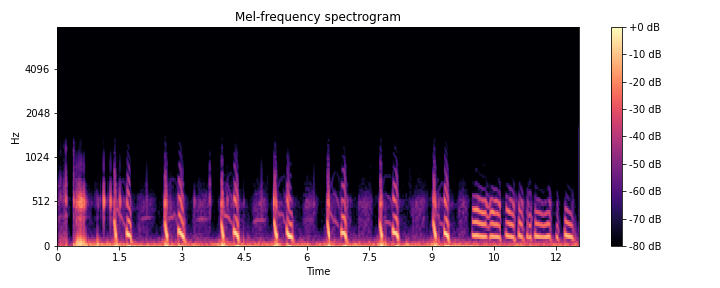 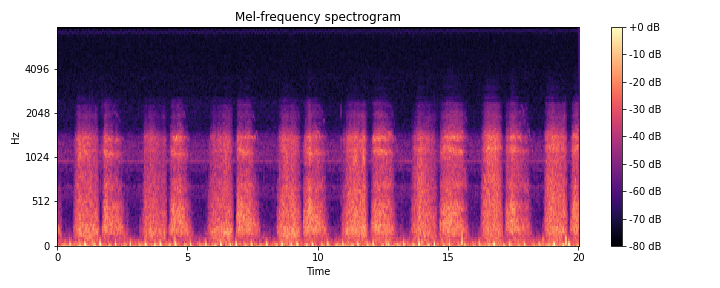 7
Method
Learning using a combination of 1D and 2D features
1D array of the signal
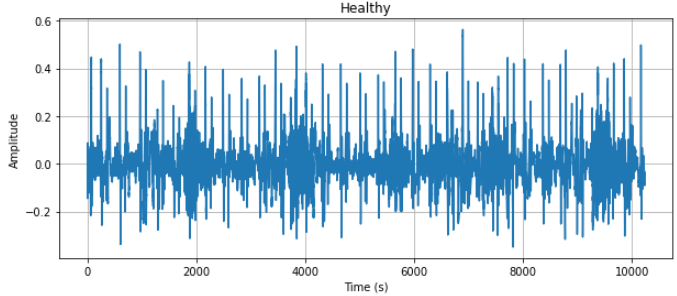 …
…
…
Train on time series models
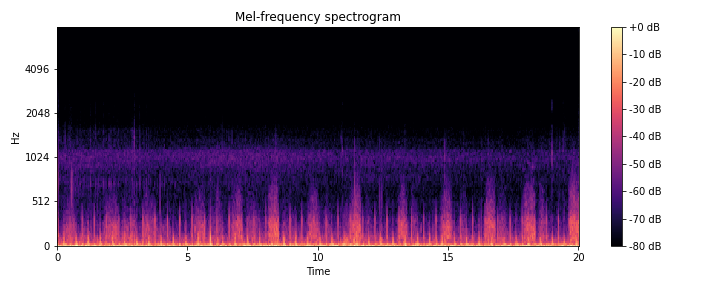 …
…
8
1D array of pixels
Method
Time series models
TCN(Temporal Convolutional Network)
It is a cnn-based model proposed in 2018 and used for processing time-series data such as natural language and music.
Characteristics of parallel processing and flexible receptive field size
It shows longer effective memory and higher performance than rnn-based LSTM/GRU.
WaveNet
The model proposed in 2016 is used to process voice data.
A model used to generate voice by extracting the shape of the voice waveform and the basic structure of the voice
BiLSTM(Bidirectional LSTM)
A model that was used in previous studies and had high accuracy in multiple disease classification
Bidirectional LSTM model as an RNN-based model
9
Experiment Result
Normal/abnormal classification (2 class)
10
[Speaker Notes: Α Respiratory Sound Database for the Development of Automated Classification
데이터셋

1. Aykanat, M, Kılıç, Ö, Kurt, B, Saryal, S. Classification of lung sounds using convolutional neural networks. J Image Video Process 2017;65.
8. Gupta, S, Agrawal, M, Deepak, D. Gammatonegram based triple classification of lung sounds using deep convolutional neural network with transfer learning. Biom Signal Proc and Con 2021;70:102947.
11. Neili, Zakaria, and Kenneth Sundaraj. "Gammatonegram based Pulmonary Pathologies Classification using Convolutional Neural Networks." 2022 19th International Multi-Conference on Systems, Signals & Devices (SSD). IEEE, 2022.]
Experiment Result
Disease classification (7 class)
11
[Speaker Notes: TCN 모델 속도 1s
Wavenet 10ms
Bilstm 10ms

VGG 4s
Resnet 20s
Transformer 18s

TCN 모델 속도 1s
Wavenet 1s
Bilstm 1s


1. Aykanat, M, Kılıç, Ö, Kurt, B, Saryal, S. Classification of lung sounds using convolutional neural networks. J Image Video Process 2017;65.
3. Shi, L, Du, K, Zhang, C, Ma, H, Yan, W. Lung sound recognition algorithm based on VGGish-BiGRU. IEEE Access 2019;7:139438–49.
9. Yuming, Zhu, and Xu Wenlong. "Research on Classification of Respiratory Diseases Based on Multi-features Fusion Cascade Neural Network." 2021 11th International Conference on Information Technology in Medicine and Education]
Experiment Result
Comparison of experiment results

Normal/abnormal classification

Accuracy






Model training rate (per epoch)
1D Model+1D Data
2D Model+2D Data
1D Model+(1D Data+2D Data)
1D Model+1D Data
2D Model+2D Data
1D Model+(1D Data+2D Data)
12
[Speaker Notes: TCN 모델 속도 1s
Wavenet 10ms
Bilstm 10ms

VGG 4s
Resnet 20s
Transformer 18s

TCN 모델 속도 1s
Wavenet 1s
Bilstm 1s


1. Aykanat, M, Kılıç, Ö, Kurt, B, Saryal, S. Classification of lung sounds using convolutional neural networks. J Image Video Process 2017;65.
3. Shi, L, Du, K, Zhang, C, Ma, H, Yan, W. Lung sound recognition algorithm based on VGGish-BiGRU. IEEE Access 2019;7:139438–49.
9. Yuming, Zhu, and Xu Wenlong. "Research on Classification of Respiratory Diseases Based on Multi-features Fusion Cascade Neural Network." 2021 11th International Conference on Information Technology in Medicine and Education]
Experiment Result
Comparison of experiment results

Disease classification

Accuracy






Model training rate (per epoch)
1D Model+1D Data
2D Model+2D Data
1D Model+(1D Data+2D Data)
1D Model+1D Data
2D Model+2D Data
1D Model+(1D Data+2D Data)
13
[Speaker Notes: TCN 모델 속도 1s
Wavenet 10ms
Bilstm 10ms

VGG 4s
Resnet 20s
Transformer 18s

TCN 모델 속도 1s
Wavenet 1s
Bilstm 1s


1. Aykanat, M, Kılıç, Ö, Kurt, B, Saryal, S. Classification of lung sounds using convolutional neural networks. J Image Video Process 2017;65.
3. Shi, L, Du, K, Zhang, C, Ma, H, Yan, W. Lung sound recognition algorithm based on VGGish-BiGRU. IEEE Access 2019;7:139438–49.
9. Yuming, Zhu, and Xu Wenlong. "Research on Classification of Respiratory Diseases Based on Multi-features Fusion Cascade Neural Network." 2021 11th International Conference on Information Technology in Medicine and Education]
Conclusion
Improvement of respiratory disease multi-classification accuracy by considering both 1D data features and 2D data features


Speeding up learning using 1D models


Accuracy improvement using 2D data features


12.36% accuracy improvement over previous studies in pathological data classification


4.63% accuracy improvement over existing studies in multi-disease data classification
14
[Speaker Notes: TCN 모델 속도 1s
Wavenet 10ms
Bilstm 10ms

VGG 4s
Resnet 20s
Transformer 18s

TCN 모델 속도 1s
Wavenet 1s
Bilstm 1s


1. Aykanat, M, Kılıç, Ö, Kurt, B, Saryal, S. Classification of lung sounds using convolutional neural networks. J Image Video Process 2017;65.
3. Shi, L, Du, K, Zhang, C, Ma, H, Yan, W. Lung sound recognition algorithm based on VGGish-BiGRU. IEEE Access 2019;7:139438–49.
9. Yuming, Zhu, and Xu Wenlong. "Research on Classification of Respiratory Diseases Based on Multi-features Fusion Cascade Neural Network." 2021 11th International Conference on Information Technology in Medicine and Education]